Plesso «Capoluogo»
Vi racconto una storia
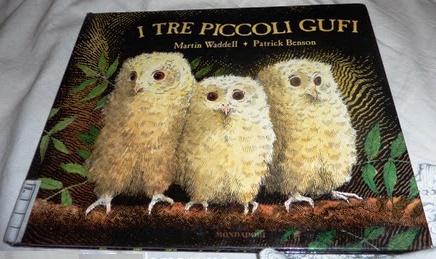 Sez. S
Ins. Matrisciano Giusy
Ins. Rea Paola
A cura di Paola Rea
Vi racconto una storia
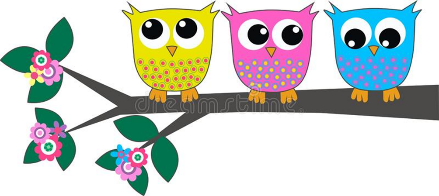 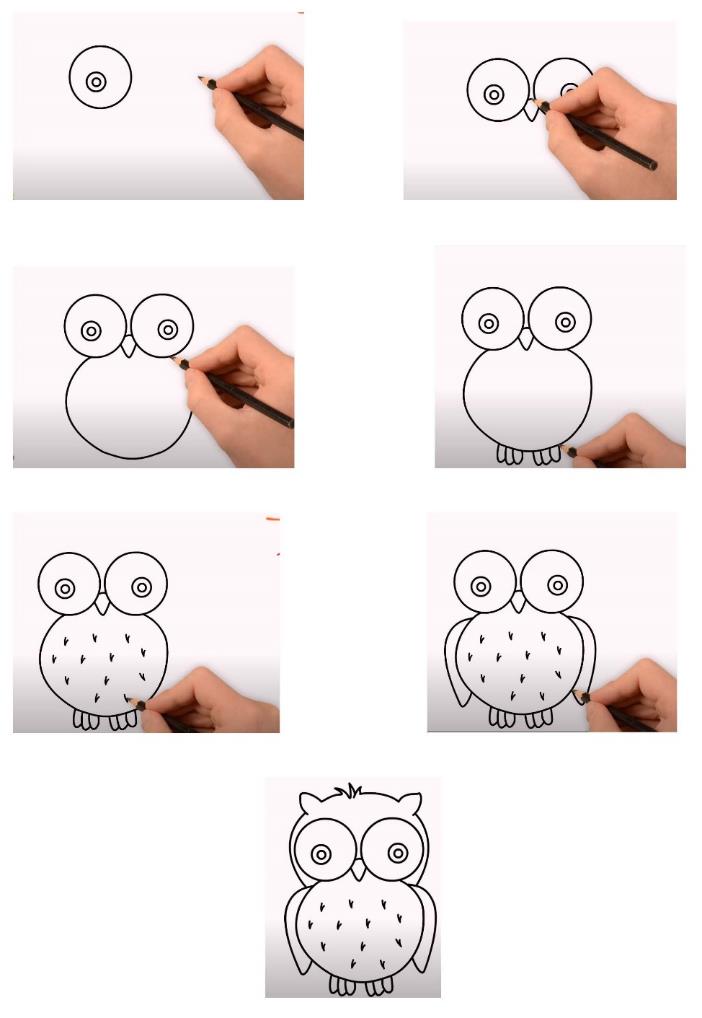 Osserva con attenzione e disegna
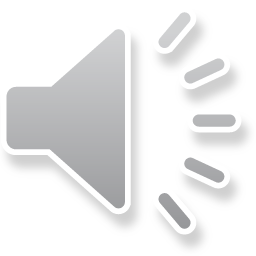 Ascolta
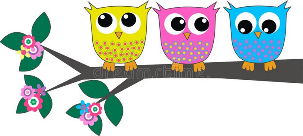 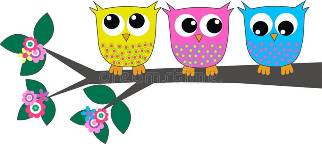 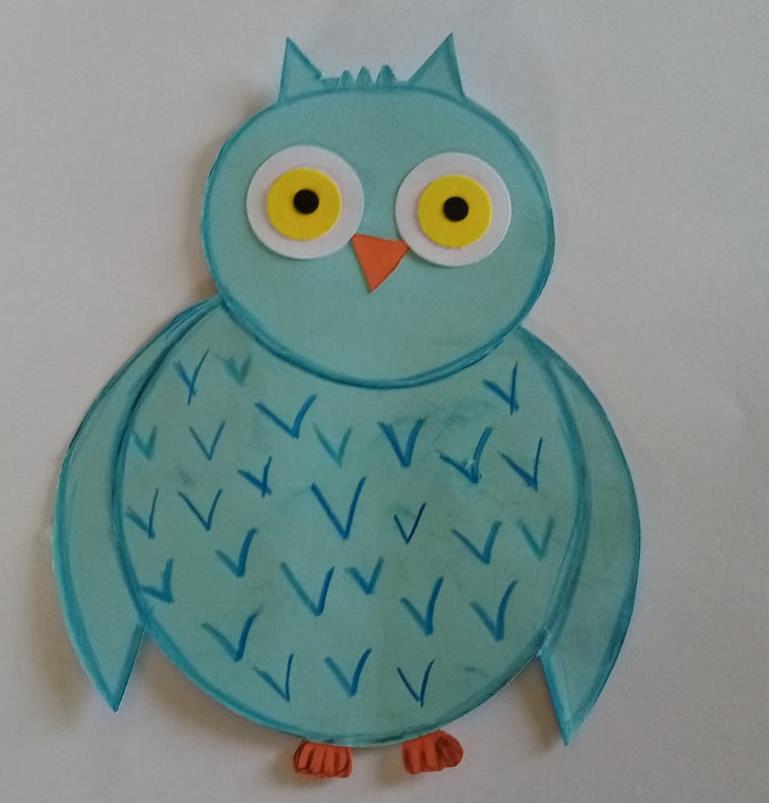 Buon lavoro e buon divertimento…. e a tutte le Mamme

Auguri una felice Festa della Mamma.

Ciao